SMAC Governing Board
March 19, 2021
Introductions									
Approve January and February minutes				
Updates					
Coordinated Entry  
SPARC 
Operations

HUD Reporting Updates
Point in Time (PIT)
Housing Inventory Chart (HIC)
System Performance Measures (SPMs)

Data Review						
Priority Setting 2021
Agenda
2021 Priority Setting
Mapping a Plan for Affordable Housing Development

Youth Needs/Gaps Analysis and Planning

Expanding Move On
[Speaker Notes: Matt to facilitate – The three priorities under Governing Board list are remaining items that were on the 2020 SMAC Governing Board action plan that did not get started.  These CAN be priorities in 2021 but don’t need to be.  Based on youth numbers in the CES Priority Pool, Abby will be starting a group that is focused on youth needs/gaps analysis in March. This will be work that happens in 2021 regardless if it makes the list of priorities for the Governing Board.  Move On is the partnership between CoC and PHA in which PHA makes HCV available for people who are ready for a transition out of PSH but still need the support of a subsidy.  SMAC has an active Move On partnership developed with Metro HRA but SMAC could be looking to expand this to other PHAs within the region.  Mapping a plan for affordable housing development has been on the list of “to dos” for a long time but it is unclear exactly what the CoCs role in that effort can and should be.  
Coordinated Entry priorities have been established by the CES Committee and are already in progress to move forward.]
2021 Priority Setting
Continuing equity focus and setting actionable goals
Expanding outreach
Identifying and applying for regional grant opportunities
Reaching out and learning about new providers
Planning for eviction moratorium ending
Landlord engagement specialty within Centralized Access design
Alternatives to housing
Vacant space in shopping malls
Development of Tiny House community(ies)
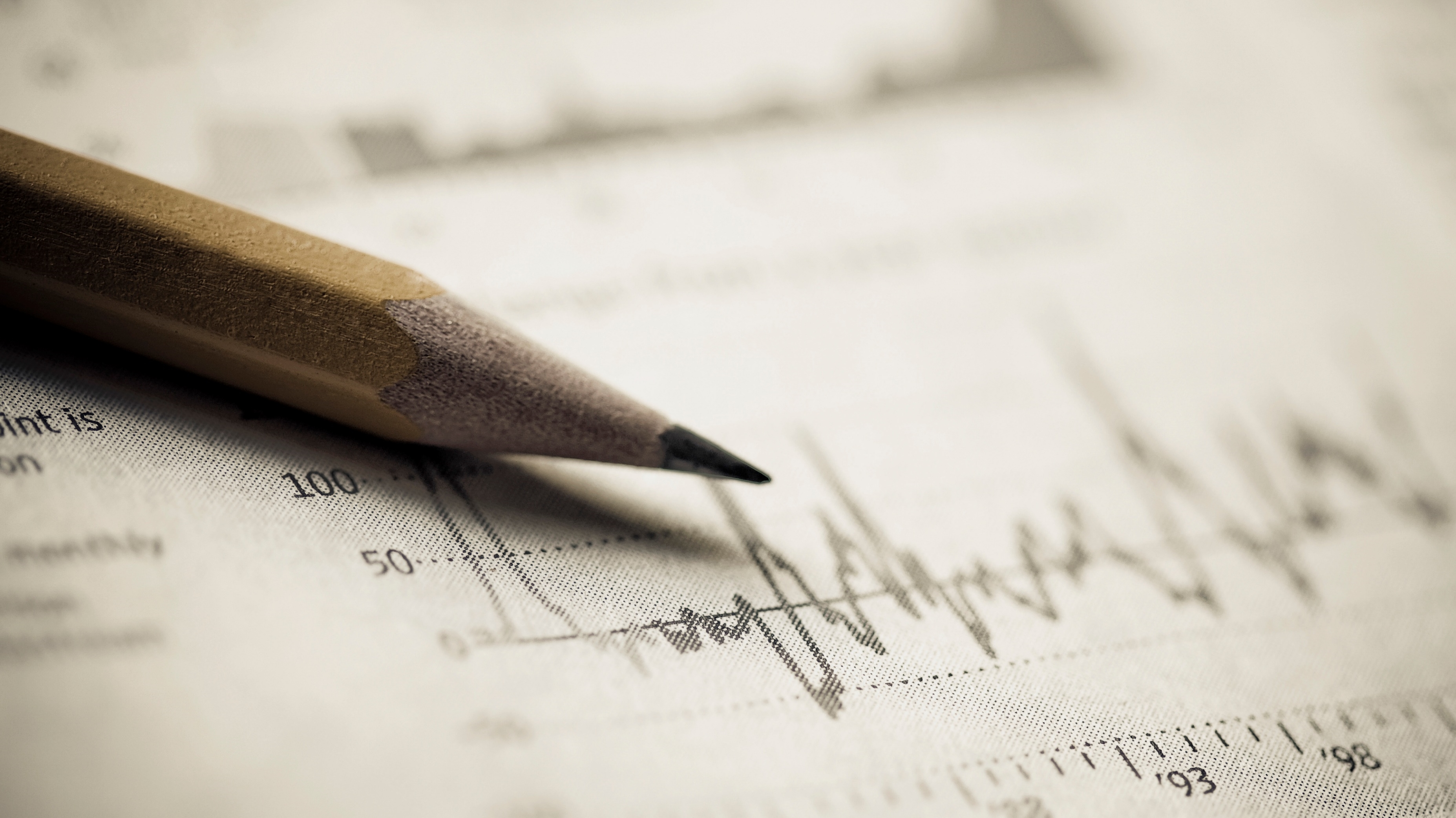 SMAC CES Committee
March 4th, 2021
SMAC Priority Pool Trends
SMAC Priority Pool Trends
Singles are hugely outpacing our resources
Singles have fewer non-CE housing options
Our Pool size is steadily increasing due to this mismatch of resources
We asked: What would be your approach to address this resource issue?